Ecole à la maison
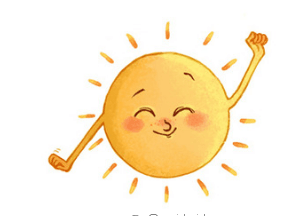 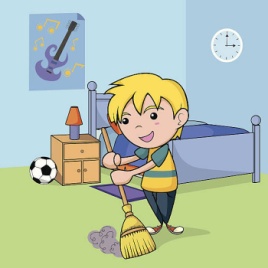 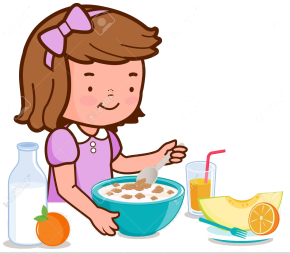 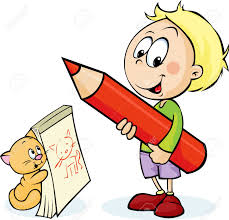 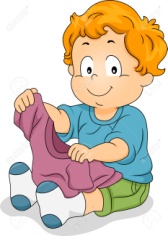 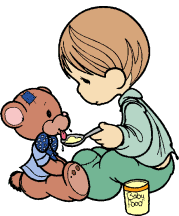 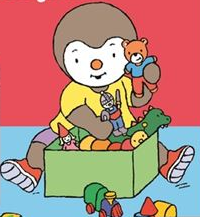 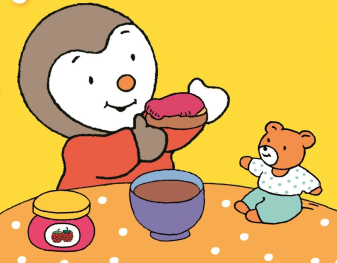 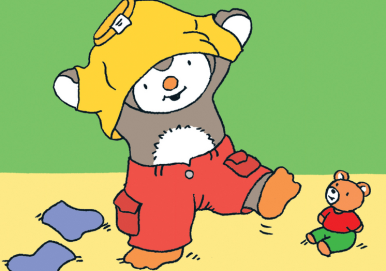 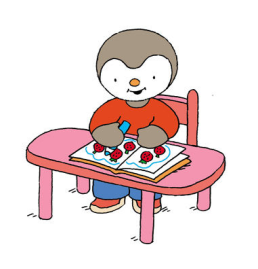 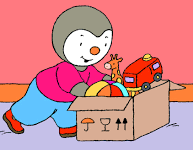 Ecole à la maison
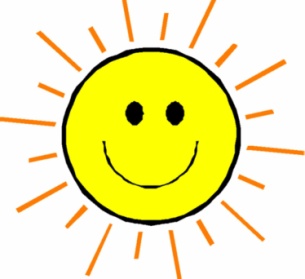 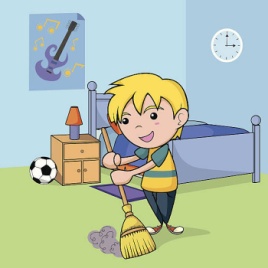 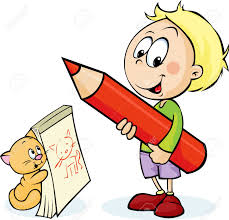 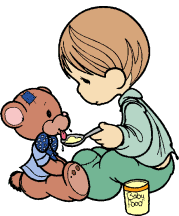 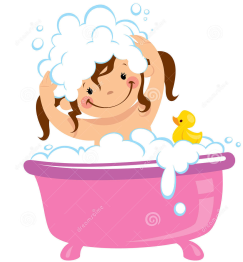 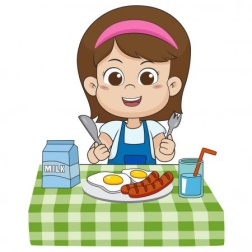 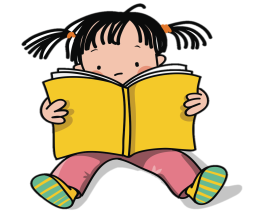 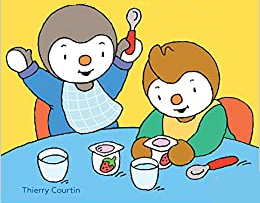 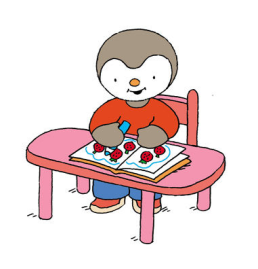 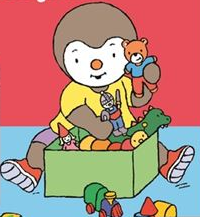 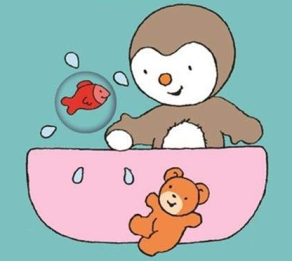 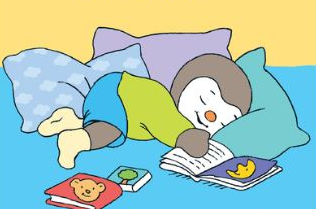 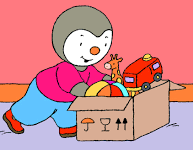